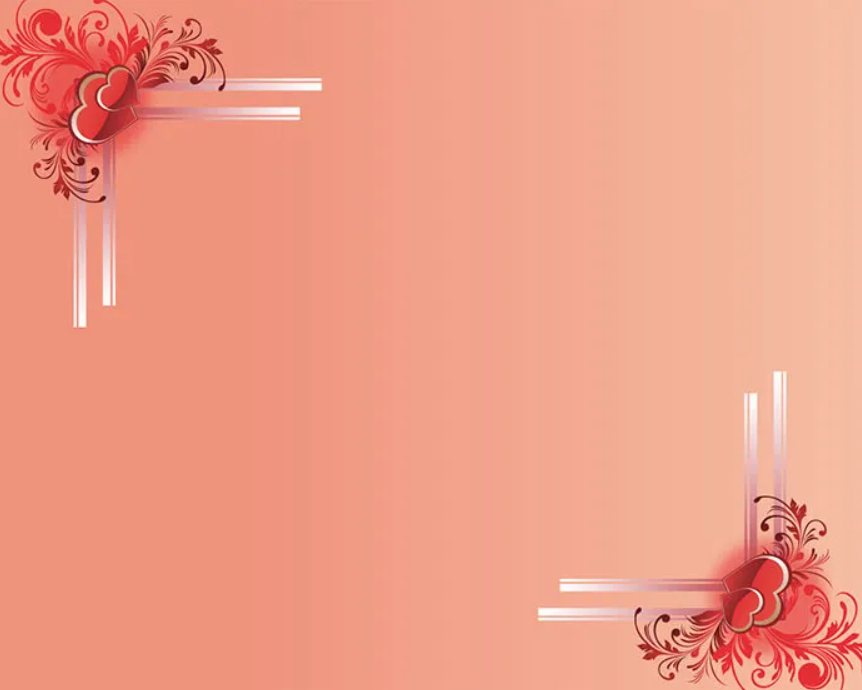 NAME- NIDHICLASS- 12TH “COMMERCE”
Presentation On-
WORLD NO TOBACCO DAY
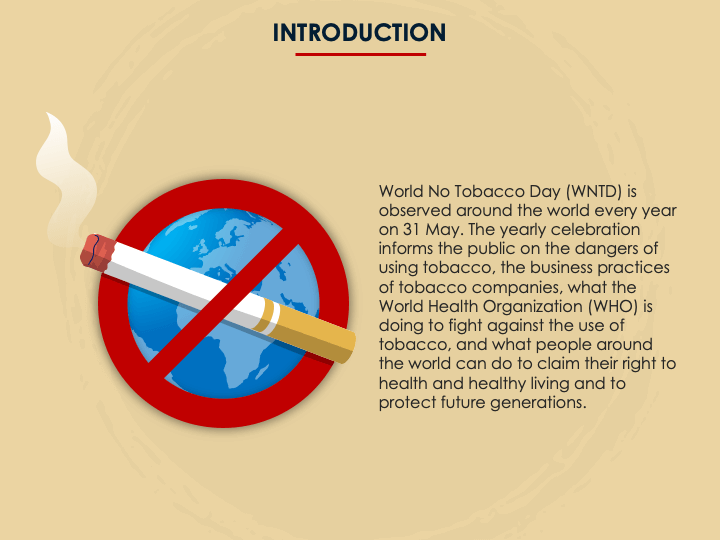 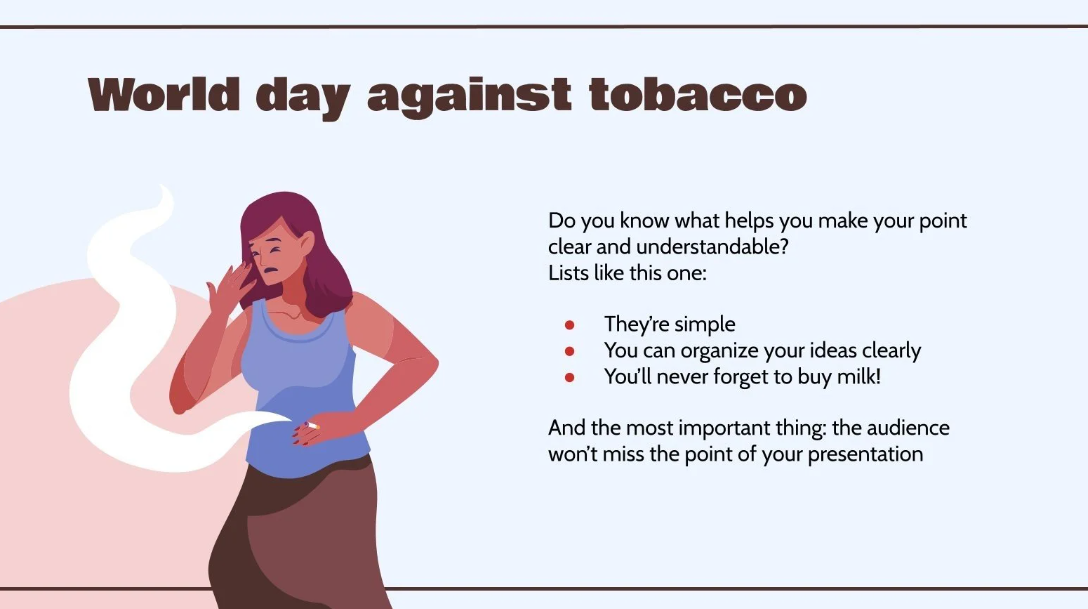 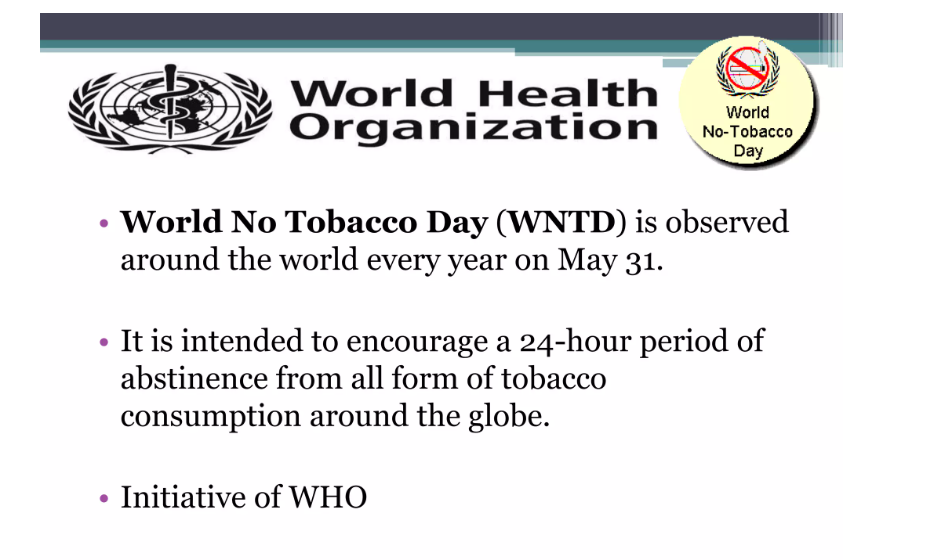 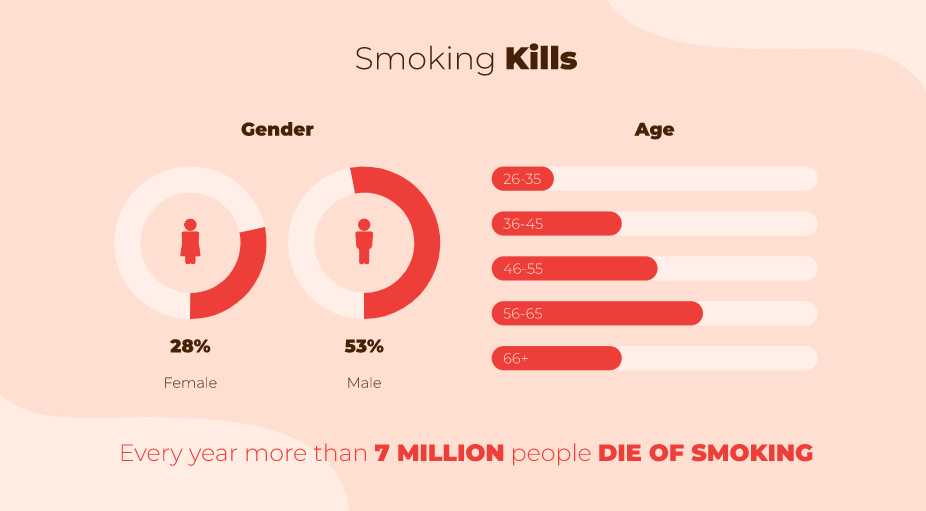 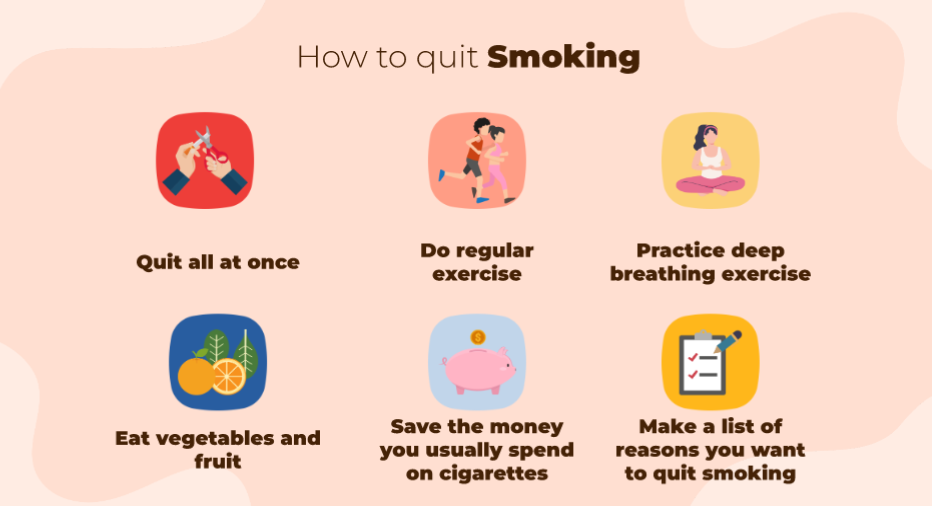 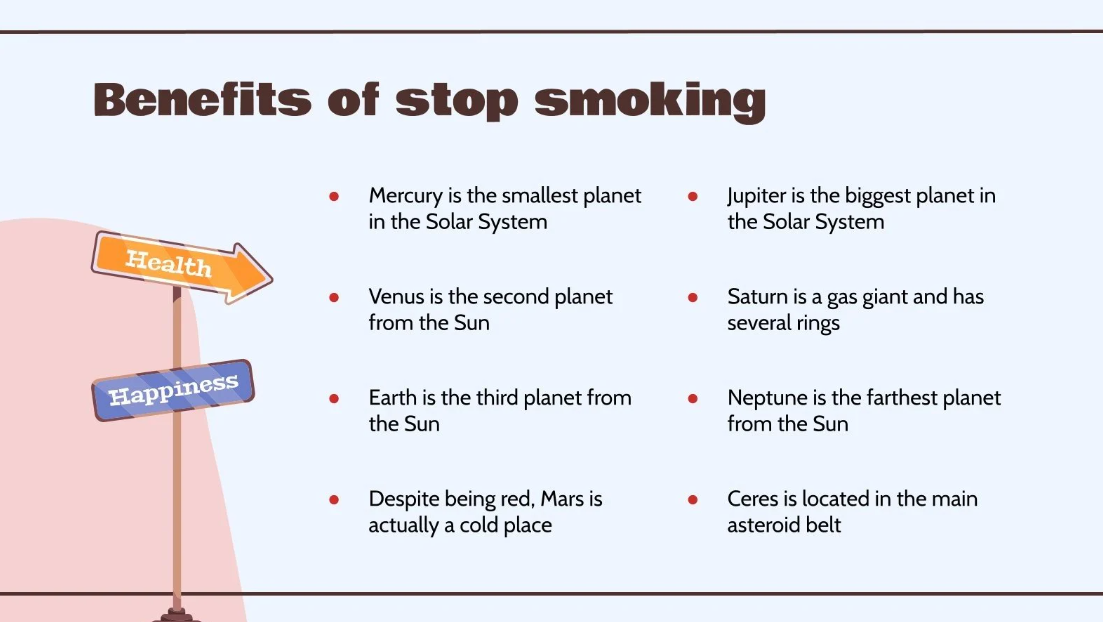 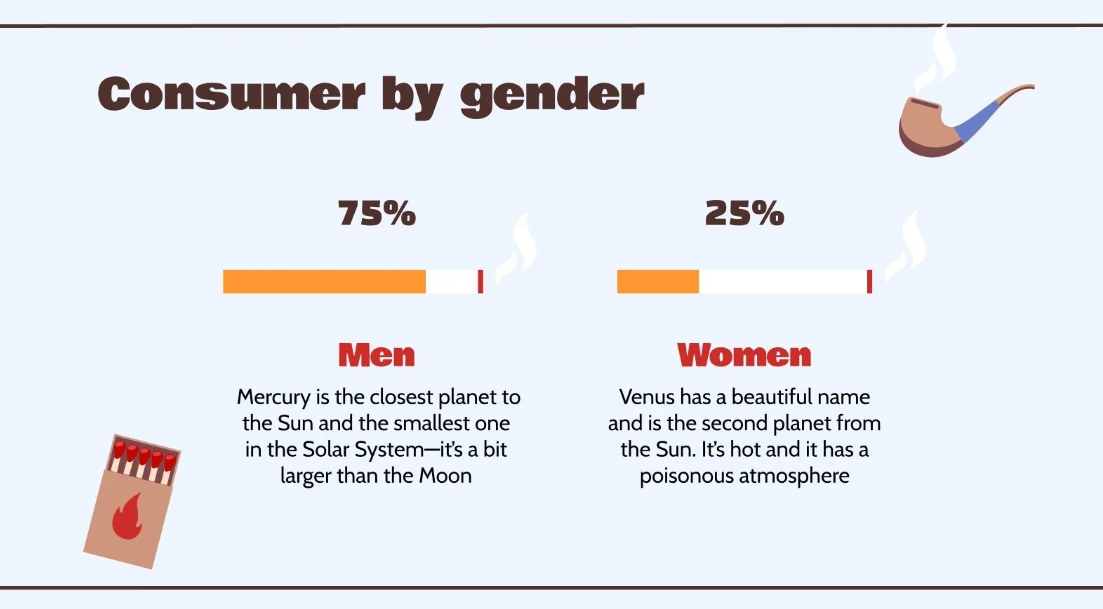 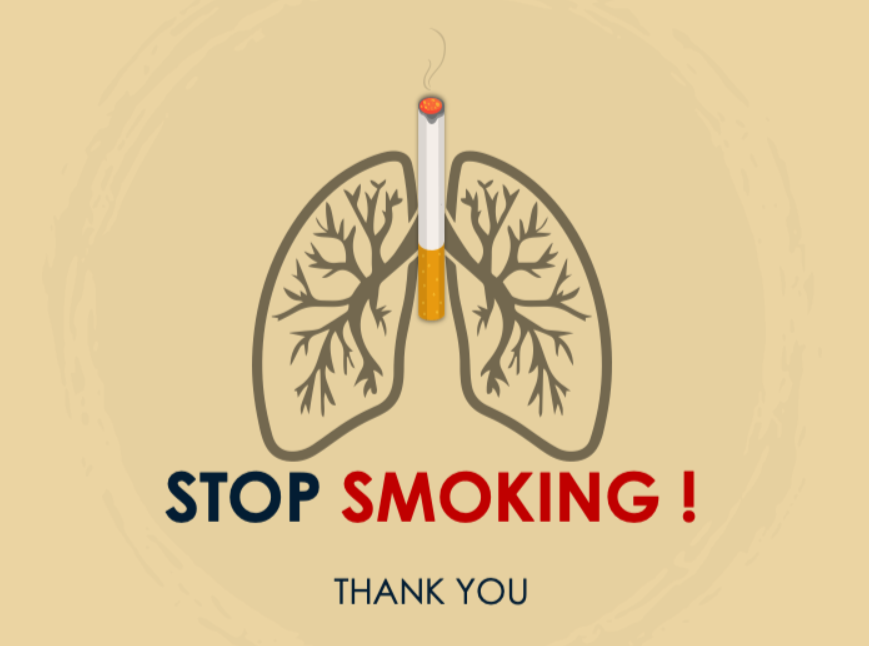